プリズムサンキャッチャー
【提案書】
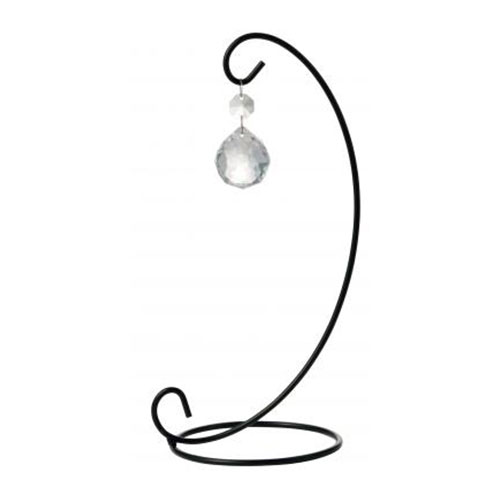 窓辺に飾って美しいレインボープリズムを楽しめるプリズムサンキャッチャーです。アイテム自体も非常に可愛らしいデザインで、イベント等での景品用や特典用などにもおすすめです。
特徴
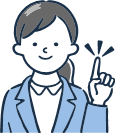 納期
納期スペース
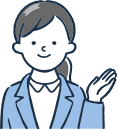 仕様
素材：ハンキングスタンド/スチール クリスタルチャーム/ガラス
サイズ：ハンキングスタンド/約12×10×24cm クリスタルチャーム/直径約3cm
包装：化粧箱入り
お見積りスペース
お見積